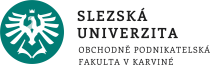 Prostorová ekonomie
Doc. Ing. Kamila Turečková, Ph.D., MBA
NPEKP/NKEKP
3) Lokalizace                     zemědělských činností
teorie lokalizace zemědělství
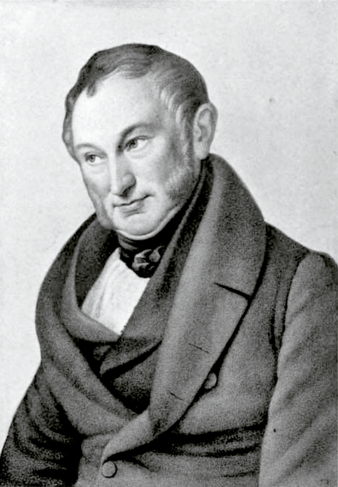 první ucelená teorie lokalizace (zabývající se rozmístěním zemědělské výroby)
německý ekonom, geograf, statkář a zemědělec Johann Heinrich von Thünen (1783 – 1850) 
práce Der isolierte Staat (Izolovaný stát resp. Osamocený stát); (1826), poprvé popsán prostorový model hospodářství → von Thünen se stal zakladatelem geografického odvětví
zabývajícího se prostorovou teorií zemědělské výroby v souvislosti s problematikou pozemkové renty
navázal na něj Alfred Weber (teorie lokalizace průmyslu - teorie nejnižší ceny) a Walter Christaller (teorie centrálních míst) 
v rámci stanovených podmínek a omezení hledal odpověď, jaké ekonomické síly vedou k rozdílnému rozmístění ekonomických (zemědělských) aktivit (resp. subjektů) v prostoru
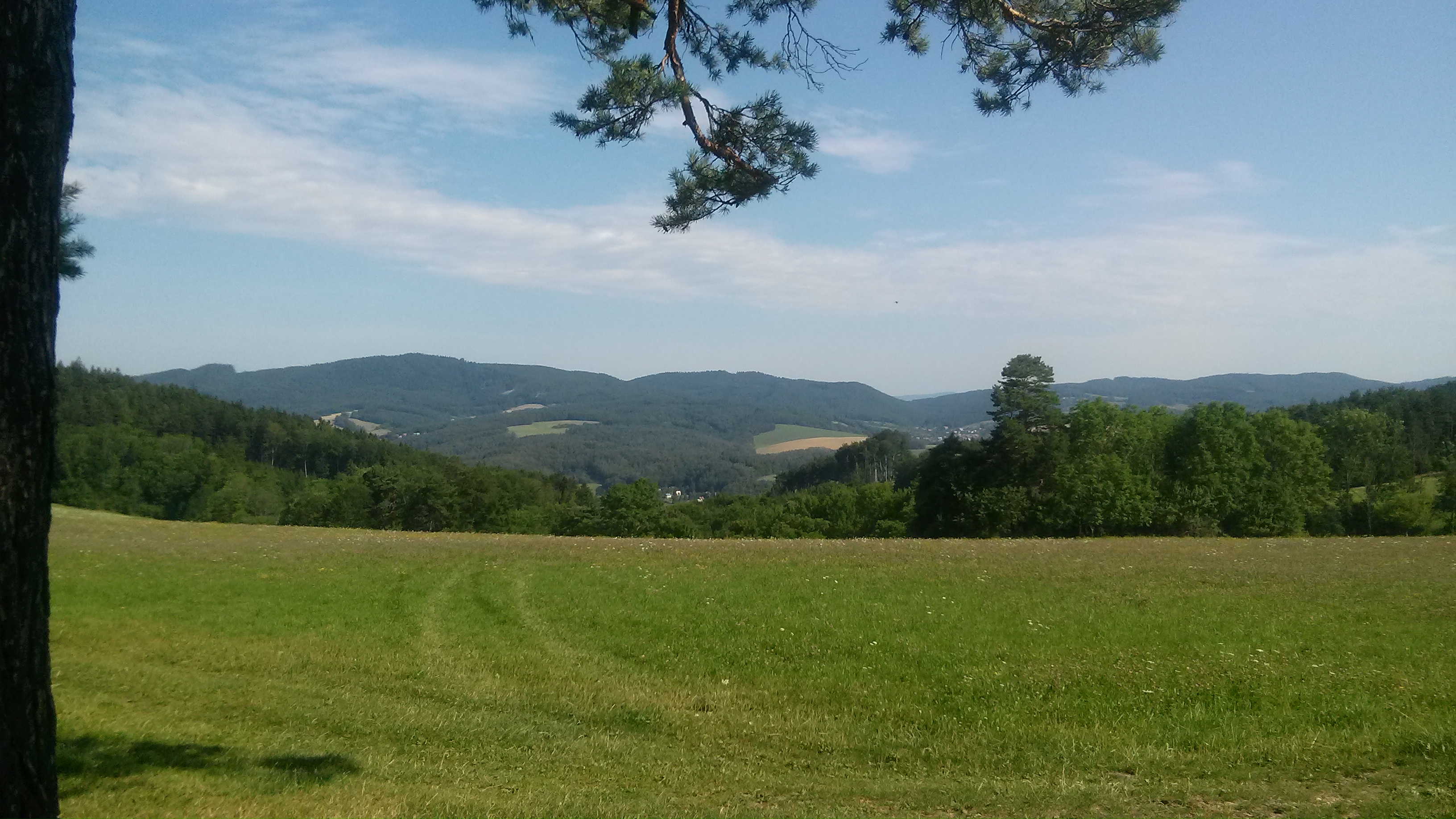 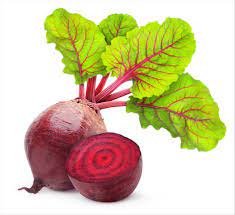 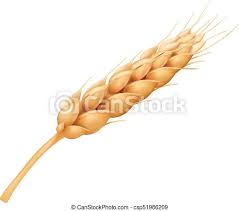 2
?
vs.
teorie lokalizace zemědělstvípodmínky izolovaného státu - MODEL
TRH
uzavřený prostor, bez vztahů s okolím
totožná úrodnost půdy a stejné klimatické podmínky
dopravní možnosti všemi směry bez omezení
dopravní náklady jsou závislé na vzdálenosti a množství dopravovaného zboží
prostor je rovinou
podoba státu – prostoru má tvar kruhu v jehož centru se nachází trh
tento trh má neomezenou kapacitu a poptávka se vždy plně přizpůsobí nabídce (co se na trh doveze, se i prodá)
ceny jednoho typu produktu jsou stejné
výrobce ani kupující cenu produktu neovlivňuji
pozemková (diferenciální) renta závisí na typu vyráběného produktu (pěstované plodiny, chovaného zvířete), ceně (tohoto) produktu na trhu a dopravních nákladech
jaké ekonomické síly vedou k rozdílnému rozmístění ekonomických subjektů v prostoru? – tj. jak se okolo trhu uprostřed státu uspořádá výroba různých produktů, aby na každém pozemku bylo dosaženo maximální renty?
Jak maximalizovat rentu? – vyrábět jen jeden výrobek podle umístění pozemku (lokalizace) v takové vzdálenosti od trhu, který vyhovuje požadavkům na maximální rentu (maximalizace rent vzhledem k poloze pozemků)
3
pro výrobu jednoho produktu platí, že renta klesá se zvětšující se vzdáleností od trhu (za podmínky, že všechny pozemky vykazují stejné vlastnosti!)
teorie lokalizace zemědělstvíThünenův model, závěry Thünenovy teorie
co nejblíže města (trhu, středu) se budou produkovat takové plodiny či chovat takový dobytek, (1) které se vzhledem ke své ceně budou vyznačovat relativně velkou vahou, (2) produkty podléhající snadno zkáze a produkty, (3) kterým nevyhovuje z technických příčin delší doprava
s rostoucí vzdáleností od města se budou produkovat takové výrobky, u nichž se nebude zvyšovat poměr dopravních nákladů k ceně výrobku (poměr dopravních nákladů k ceně výrobku by měl být konstantní)
platí v rámci jednotlivých kruhů pro daný typ produkce
uspořádání výroby kolem města tak bude mít podobu koncentrických kruhů, soustředných kruhů okolo bodového trhu (tzv. Thünenových zón)
Zjednodušení: pořadí druhů produkce dle naléhavosti spotřeby a charakteru daných statků
1  2   3     4      5   6
trh (město)
chov skotu na mléko, zahradnictví
les pro palivo
pěstování obilnin
chov dobytka
prostor, kde zemědělská produkce není pro město efektivní
4
teorie lokalizace zemědělstvíThünenův model, vysvětlení modelu
renta
             dopravní náklady rostou se vzdáleností od trhu
          
Pz-C
                  cena (P) zeleniny je konstantní, mění se jen dopravní náklady (C)
                                            s rostoucími dopravními náklady klesá (P-C)
                                            jednotková cena zeleniny je vyšší než obilí

                                              
 Po-C
                                                                 vzdálenost od trhu
         pěstování                                              renta
          zeleniny


          pěstování
          obilí
                                    
                         pokles pozemkové renty
  vzdálenost od trhu
ekonomická renta odpovídá ceně produkce realizované v dané vzdálenosti od centra snížené o dopravní náklady
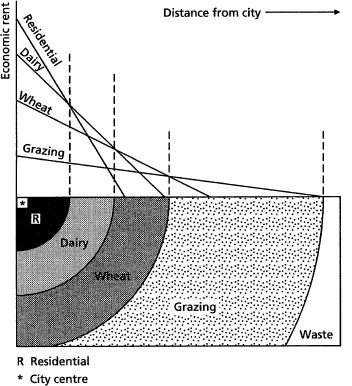 od této vzdálenosti směrem do centra je výhodnější produkovat zeleninu, která má vyšší jednotkovou cenu a ve vztahu k dopravním nákladům umožňuje realizovat majitelům pozemků vyšší ekonomickou rentu
právě jen v tomto prostoru je žádoucí (efektivnější) produkovat obilí protože blíže centru poskytuje větší zisk (P-C) produkce mléčných výrobků, zatímco dále je výhodnější věnovat se pastevectví
teorie lokalizace zemědělstvíThünenův model, vysvětlení modelu - příklad
Kilogram sýru stojí 300 korun, kilogram rajčat stojí 180 korun a kilogram pohanky 50 korun. Izolovaný prostor má poloměr 8 km a s každým kilometrem se zvyšují náklady o 60, resp. 30, resp. o 10 korun. Navrhněte na pozadí Thűnenova modelu rozložení produkce, velikost renty (na m2) i vzdálenost produkce od středu. Nakreslete.
renta (m2), resp. cena dané produkce snížená o dopravní náklady
Od centra do vzdálenosti 4 km se bude produkovat sýr, mezi 4 – 5 km se budou pěstovat rajčata a mezi 5 – 8 kilometrem se bud pěstovat pohanka. V této situaci bude maximalizována renta, která např. v jednom kilometru od centra bude činit 240 korun za metr čtvereční. V šestém kilometru bude renta činit 20 korun apod. V celém prostoru izolovaného státu bude realizována zemědělská produkce.
vzdálenost
teorie lokalizace zemědělstvíDalší implikace Thünenova modelu
William Alonso (1964); bid rent theory 
poptávka po nemovitostech se zvyšuje se vzdáleností od centra – trhu (central business district; CBD)
centrální oblast je nejdostupnější, vyskytuje se zde nejvyšší koncentrace zákazníků, tj. je zde silná poptávka → firmy zde dosahují největších zisků → firmy usilují o lokalizaci svých činností v centru a jsou ochotny za možnost zde sídlit více zaplatiti → v centru je tak největší nájemné a to se snižuje s rostoucí vzdáleností od centra
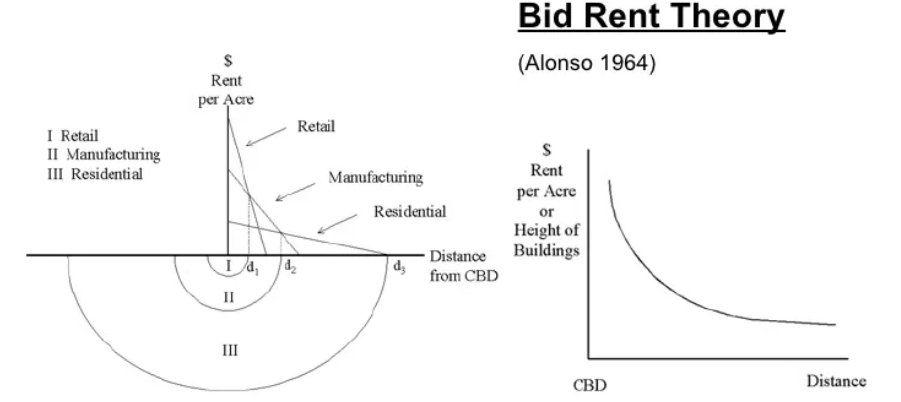 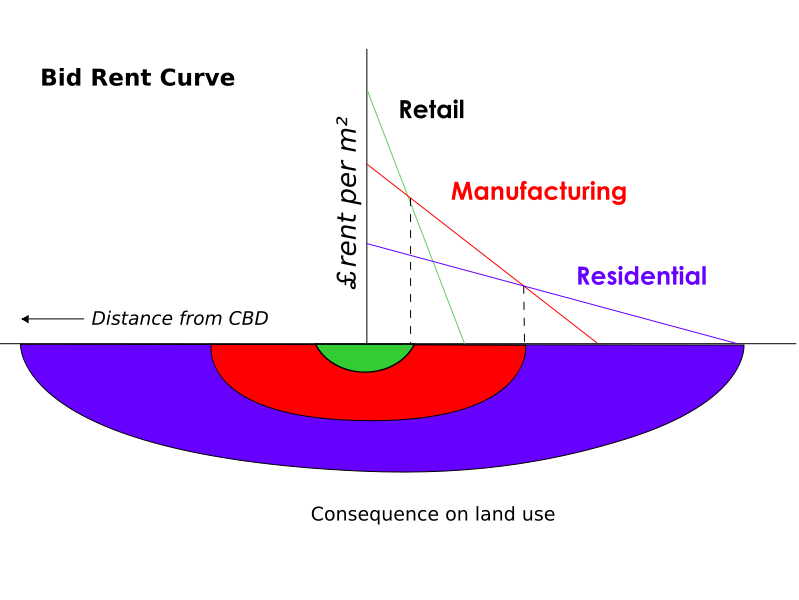 7
Děkuji za pozornost.
8